Trademark examination policy update
Amy Cotton
Deputy Commissioner for Trademark Examination Policy
USPTO.gov trademark customer account identity verification
Register protection
3
USPTO.gov ID verification
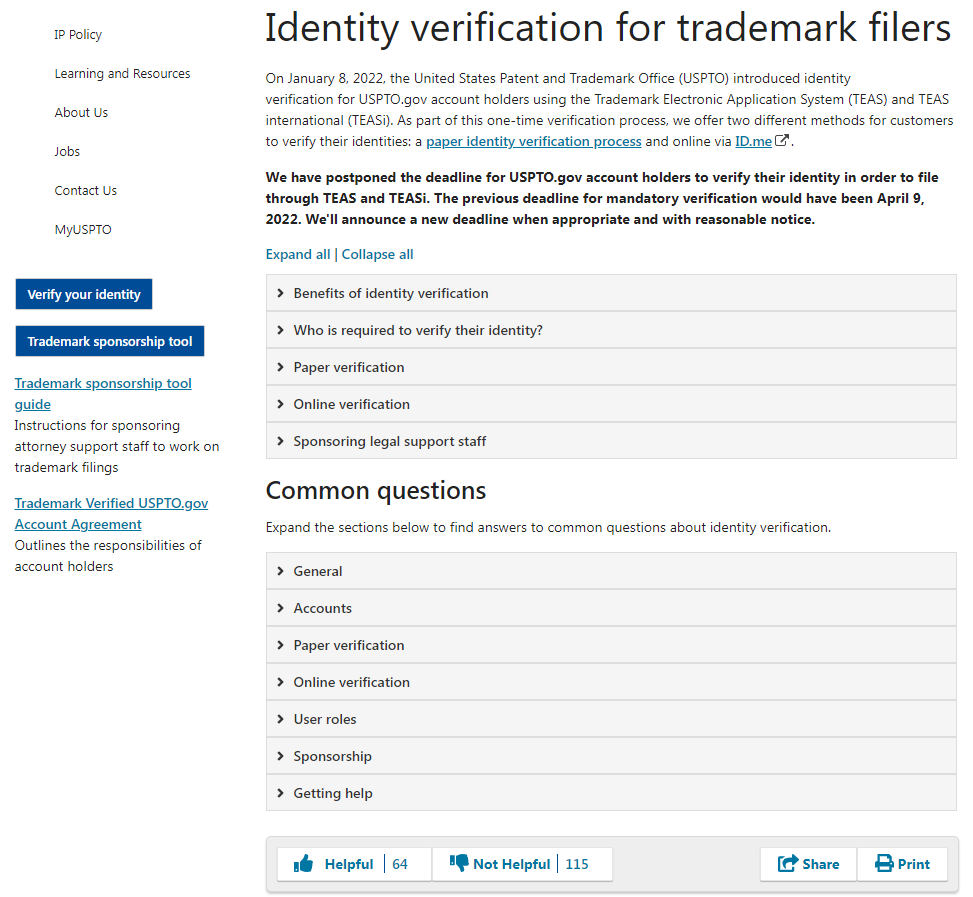 4
[Speaker Notes: “]
USPTO.gov ID verification
5
[Speaker Notes: “]
USPTO.gov ID verification
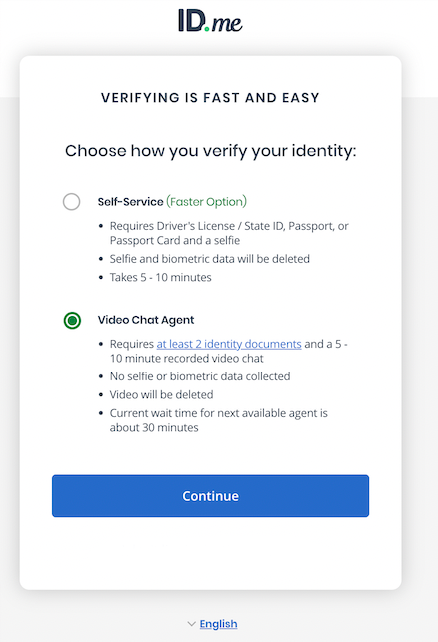 6
[Speaker Notes: “]
Phase 2
7
[Speaker Notes: USPTO is limiting trademark verified USPTO.gov accounts to those who are authorized to make submissions in trademark matters. 
Only owners and attorneys are authorized to make submissions under USPTO rules. 
All of the suspicious filings we investigate feature submissions from unauthorized representatives. 
Applications featuring rule violations are vulnerable to invalidation. 
They also harm the integrity of the trademark register and damage the profession.]
Phase 2
8
Phase 2
9
[Speaker Notes: 37 CFR 11.5(b)]
Phase 2
10
Phase 2
11
Phase 2
Elizabeth Yang
CA-licensed attorney contracted with Chinese entity, Sellergrowth (12/17/2021) 
Yi Wan
NY-licensed attorney contracted with several Chinese entities, including Shenmahui IP and Huanyee IP (4/14/2022)
Jonathan Morton
NY licensed patent attorney contracted with Chinese firms (4/20/22)
Kathy Hao
CA licensed attorney contracted with Chinese entities, Sellergrowth, Shenmate, and Xingyue (4/27/2022)
Weibo Zhang
NY licensed attorney contracted with Chinese entities, Sellergrowth, Xinyi International IP, etc. (7/11/22)
Yiheng Lou 
NY-licensed attorney contracted with Dingji IP Co. (5/12/2021)
Devasena Reddy
CA-licensed attorney contracted with Indian entities, KA Partners, KAnalysis, KA Filing (9/9/2021)
Bennett David
Patent attorney/MA-licensed attorney contracted with Chinese IP firm (9/24/2021)
Di Li
CA-licensed attorney contracted with Chinese entity, Sellergrowth (10/7/2021)
Tony Hom
NY-licensed attorney contracted with several different Chinese firms (12/17/2021)
12
Phase 2
13
[Speaker Notes: Two types of signatures may be required when filing documents with the USPTO: (1) a verification signature and/or (2) a submission signature. Tmep 611.02]
Phase 2
14
Phase 2
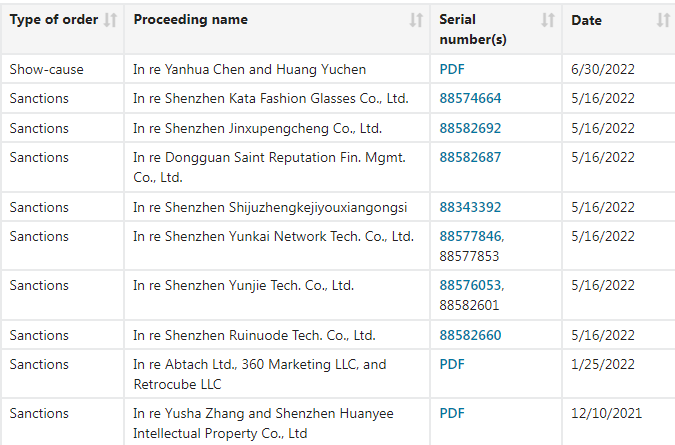 Possible sanctions:
Terminating applications
Blocking USPTO.gov account
Precluding from appearing before the USPTO
15
[Speaker Notes: The graphic is a screen shot of the sanctions orders.]
Phase 2
16
Phase 2
17
Filing trends
Petitions office
Petition to Director & Letter of Protest filing trends
19
Letters of Protest
Benefits of Letters of Protest (LOPs)
Helps customers
Third parties can bring evidence to the USPTO’s attention that is relevant to examination without having to file an opposition at the TTAB
Helps examining attorneys
Third parties can provide evidence that increases the quality of examination
21
LOP filings over time
22
[Speaker Notes: 2019
Increases in new application filings directly correlate to increases in LOPs 
Application filings increased in 2019
2020
Trademark Modernization Act increased visibility of LOPs
2021
Fee increase for oppositions made LOPs more attractive]
LOP Terminology
Pre-publication
Standard for consideration:  LOP evidence is relevant to a ground of refusal
Post-publication
Standard for consideration:  LOP evidence establishes a prima facie case for refusal
LOPs are “not considered” instead of “denied” or “dismissed”
LOPs are “considered” instead of “accepted” or “granted”
23
Pre-publication Petitions office actions taken on LOPs
24
Post-publication Petitions office actions taken on LOPs
Considered
Not Considered
25
Pre-publication Law office actions taken on considered LOPs
Awaiting Assignment to Examining Attorney
Refusal Issued
26
Post-publication Law office actions taken on considered LOPs
27
[Speaker Notes: *For post publication LOPs, the examining attorney is required to issue the refusal. For the few on here in orange noted as “declined”, the EA issued an Examiner’s Amendment that overcame the refusal instead of a formal refusal in an Office action.]
Petitions to the Director
Petition filings over time
U.S. Counsel Rule, Duplicate Reg Certs
29
Driver for increased petition filings: 2021 Filing surge
2021
Increases in new application filings are directly correlated with examination-related petition filings 
10% increase in post-registration filings in 2021 corresponds to increase in petitions
30% of Petitions workload is post-registration matters
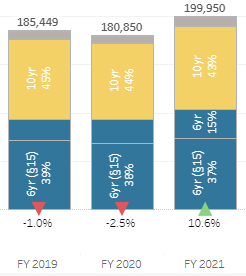 30
Post registration petitions
Post Reg Audit Program
31
[Speaker Notes: Rule/practice changes since 2019 that created more petition categories:
Duplicate registration certificates (2019)
Will be reduced with eReg certs starting May 2022
Domicile Address Waiver Petitions (2019)
TEAS Outages & Petitions to accept Paper (2020)
COVID-19 related petitions (2020)
CARES Act expired on March 27, 2022
Prioritized Examination Program will phase out when Patents program ends
Administrative sanctions program (2022)
Will increase
Expungement/Reexamination petitions seeking reinstatement
Will be filed once proceedings start terminating for no response to Office action]
Main petition types FY 2020 - FY 2022
32
Thank you!
Amy Cotton
Deputy Commissioner for Trademark Examination Policy
Amy.Cotton@USPTO.GOV
(571) 272-8901